2020年中青年教师特色课方案
2020.11.06
2020年度上海市中小学中青年教师教学评选活动获奖
一、指导思想
本学期重点关注新课程新教材实施背景下，将学生创新素养培育 融入学科教学，聚焦课堂教学，探索教师通过课堂实践落实学生创新素养培育的途径和策略，以促进学生创新素养和能力的整体提升。
二、特色展示主题
双新背景下的大单元教学设计
三、环节
1.  设计一个单元的教学方案，选择其中一课时进行课堂展示
2.  参加一次综合能力答辩
3.  参加一次学科专业能力评估
4.  全体教师参与听课评课，与学科发展年活动结合
大单元设计要求
单元设计要求
① 单元设计说明，含学情分析、单元内容分析、课时安排及开课内容在单元中的位置。
② 开课详案，非开课简案
单元设计上传要求
① 开课前三天，在“新评课论坛”上传整体单元设计。（建档方式详见附件）
② 开课前，将开课详案一式五份送至评委组长手中
四、评价
1.  本校与外请专家组成评审组
2.  课堂展示、专业能力评估与答辩表现相结合
五、参加对象
35周岁至45周岁及以下教师 （1975.8.31—1985.9.1  之间出生）
高三语、数、外学科可以申请免课
六、时间安排
第8-10周：启动，校长室解读方案
第11-12周：教学设计
第13-15周：开课、答辩
第16周：专业能力评估
六、时间安排（开课）
中小学文综组： 13周
中小学理综组： 14周下半周
中学数理组： 14周上半周
中学文科组： 15周  （中学英语：12.8）
小学理综组： 13周
小学英语组： 14周
小学语文组： 15周
分组及评委名单
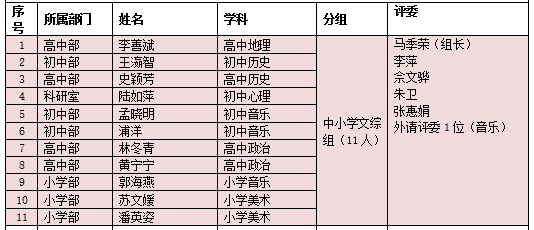 分组及评委名单
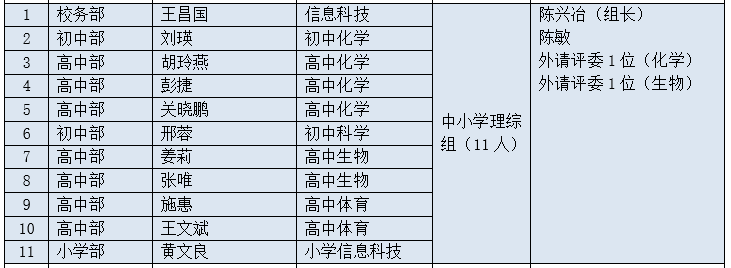 分组及评委名单
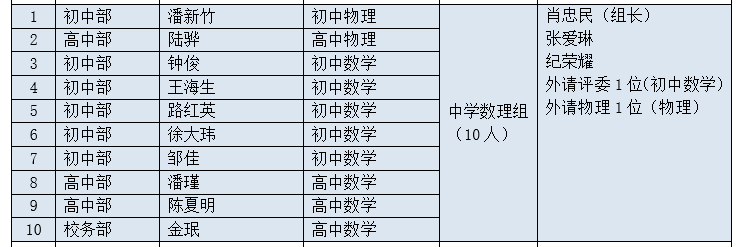 分组及评委名单
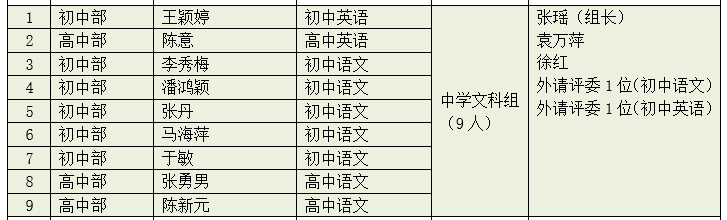 分组及评委名单
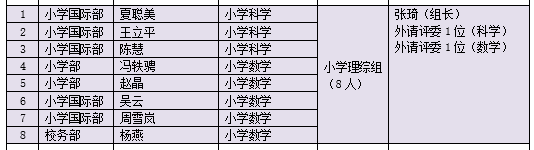 [Speaker Notes: 外请评委1位（数学）]
分组及评委名单
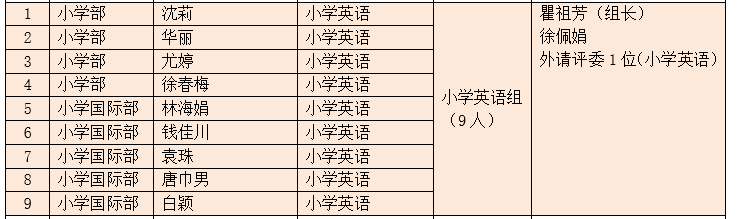 分组及评委名单
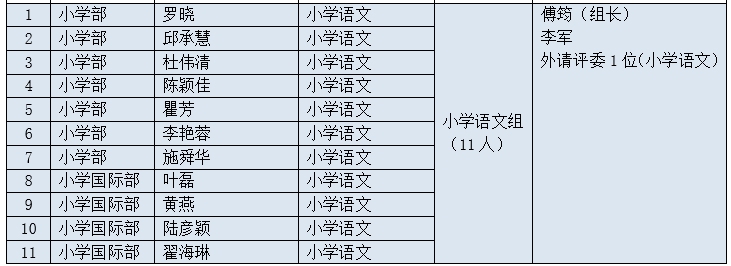 七、奖项安排
①  特色课评奖比例30%
 打分权重：教案设计（20％）+课堂评价（50％）+答辩评价（10％）+综合能力评估（20％）